Принципы Landing Page
Лендинг это любая страница, которая призывает пользователя что-то сделать. Например, подписаться на рассылку, купить билет на конференцию, запросить смету или просто скачать презентацию.
Что такое лендинг пейдж: определение, примеры, применение.
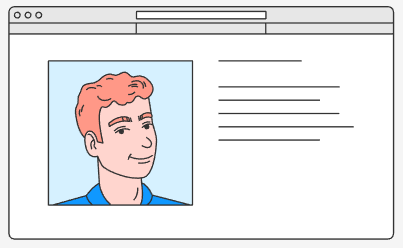 Первая картинка и текст привлекают внимание. Ага, полезная конференция про маркетинг.
Главным спикером будет весьма известный в России маркетолог. Еще интереснее.
[Speaker Notes: Такие страницы создают для узкой аудитории. Их эффективно использовать в рекламе и тогда, когда нужно сосредоточиться на чем-то определенном продаже, информации, приглашении подписаться на рассылку и пр.
Например, вы маркетолог. Как-то раз листаете фейсбук и вдруг видите рекламу «Приходите на конференцию по маркетингу».

Что за конференция не ясно, но уже любопытно. Вы кликаете и попадаете на сайт. Теперь у авторов сайта есть всего несколько секунд, чтобы захватить ваше внимание и доказать, что на конференцию стоит потратить тысячу рублей и пятничный вечер. Иначе вы сразу вернетесь на фейсбук, потому что там интереснее.]
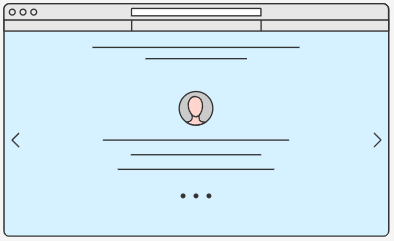 В программе еще пять спикеров: маркетологи небольших заводов и магазинов. Историй с астрономическими бюджетами будет.
Есть отзывы участников с прошлого года. Нормальные ребята вроде вас уже были там. Говорят, полезно.
[Speaker Notes: Ну ладно, наверное полезно. Подписываемся на рассылку. Цель лендинга достигнута.]
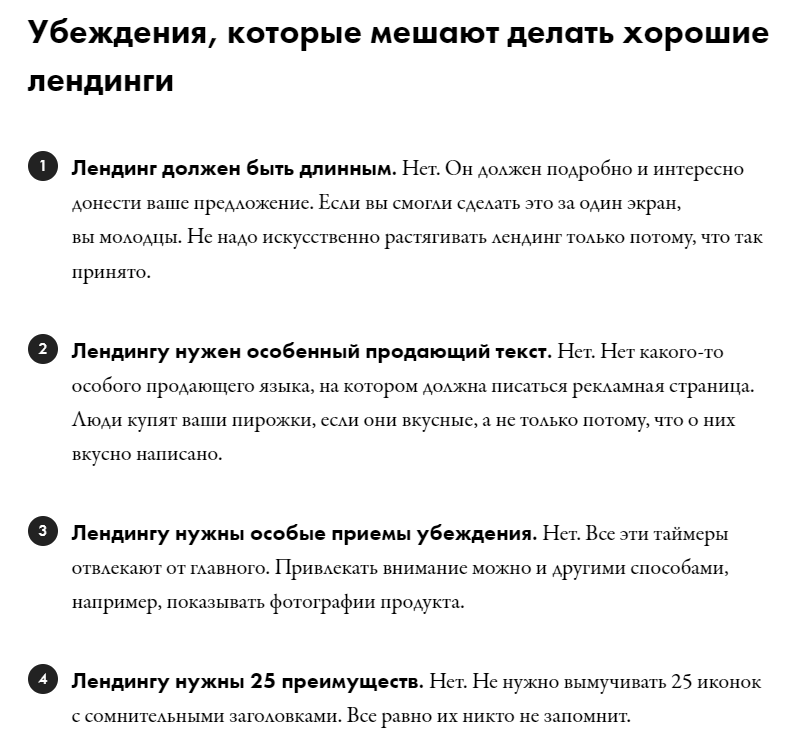 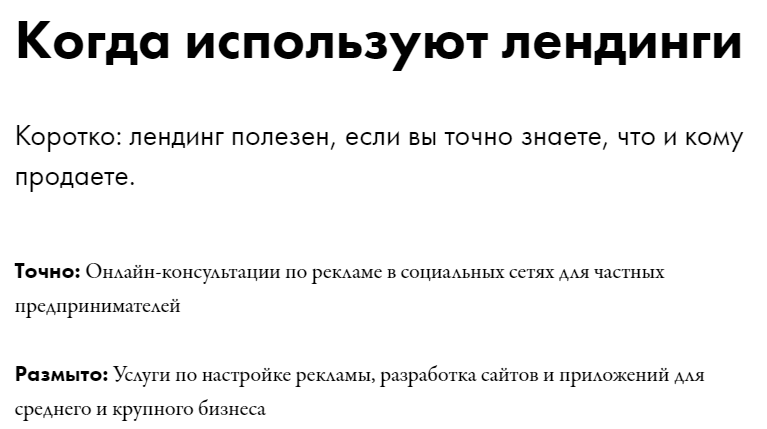 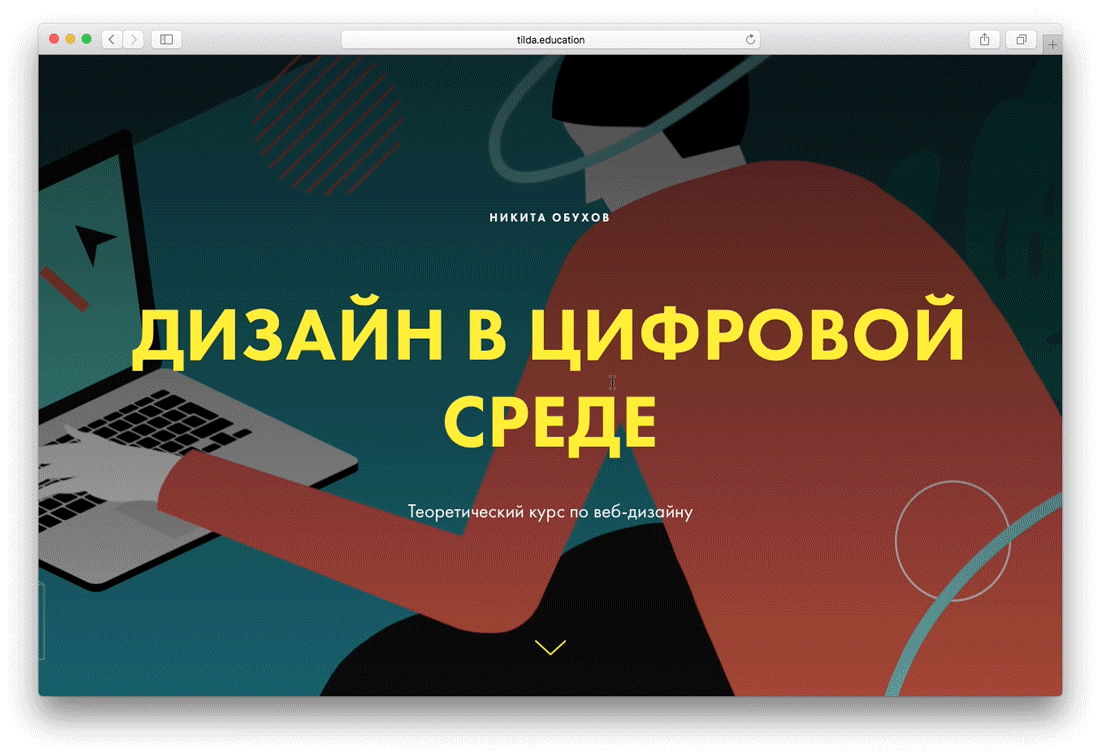 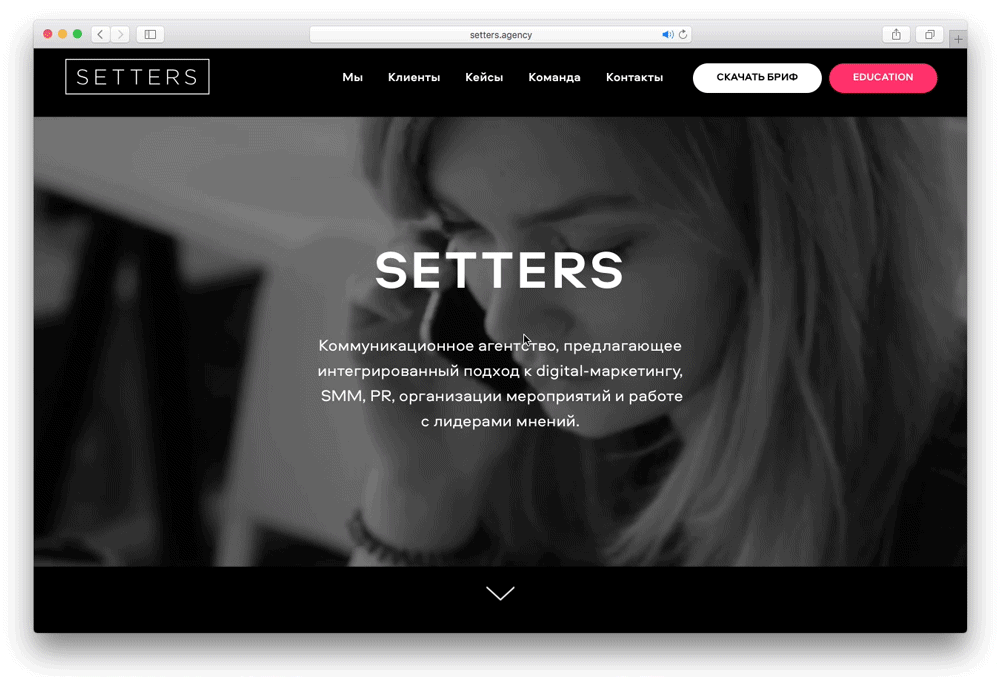 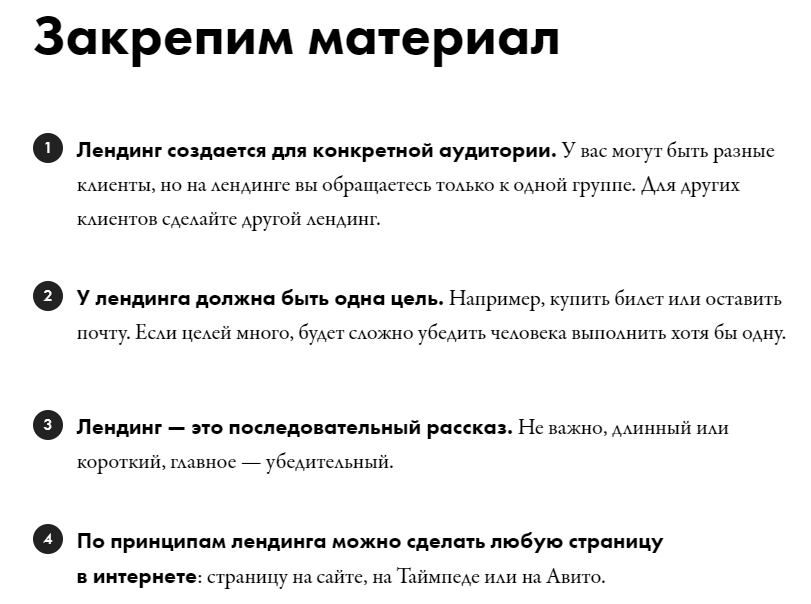 Домашнее задание
Определите событие или задачу, для которой вам нужен лендинг.
Подумайте, какого действия вы ждете от пользователя.
Набросайте на бумаге черновик. Из каких частей будет состоять ваш лендинг?